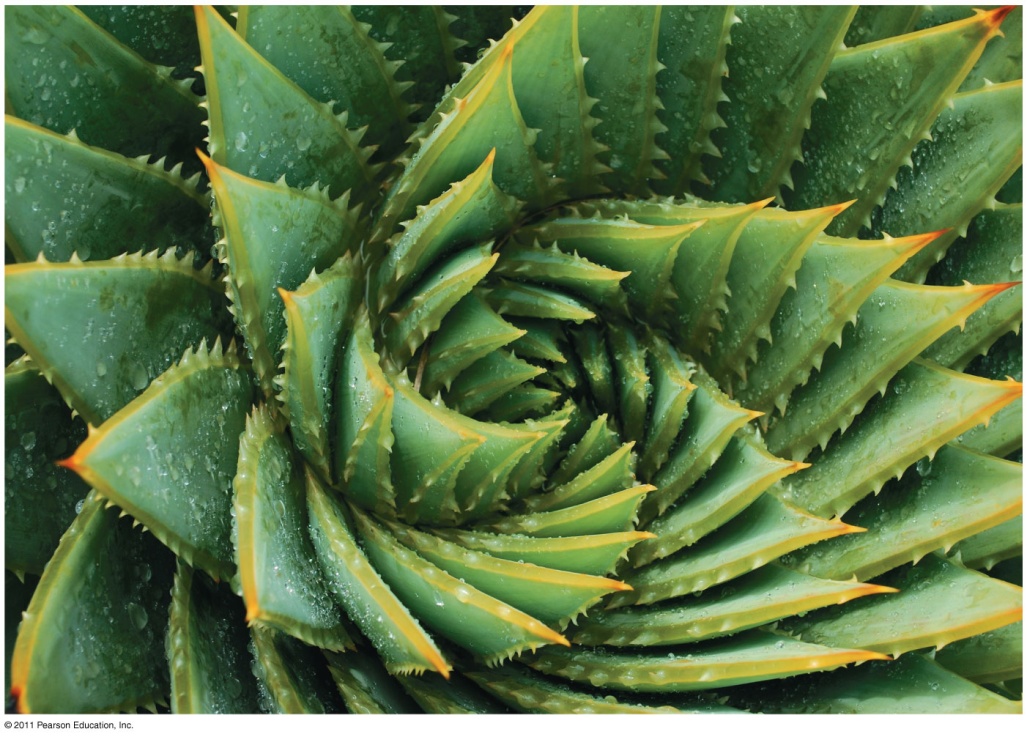 Chapter 8
Introduction to Metabolism
The Energy of Life
The living cell is a miniature chemical factory where thousands of reactions occur

The cell extracts energy and applies energy to perform work

Some organisms even convert energy to light, as in bioluminescence
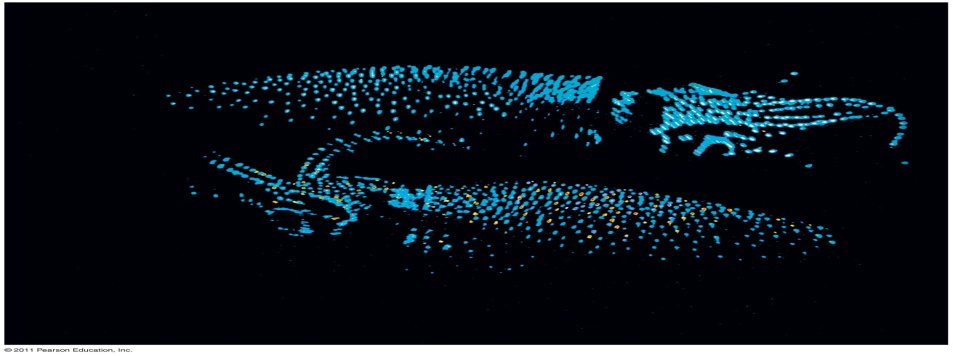 matter and energy
An organism’s metabolism transforms matter and energy, subject to the laws of thermodynamics

Metabolism is the totality of an organism’s chemical reactions
Metabolism is a property of life that arises from interactions between molecules within the cell
Organization of the Chemistry of Life into Metabolic Pathways
A metabolic pathway begins with a specific molecule and ends with a product
Each step is catalyzed by a specific enzyme
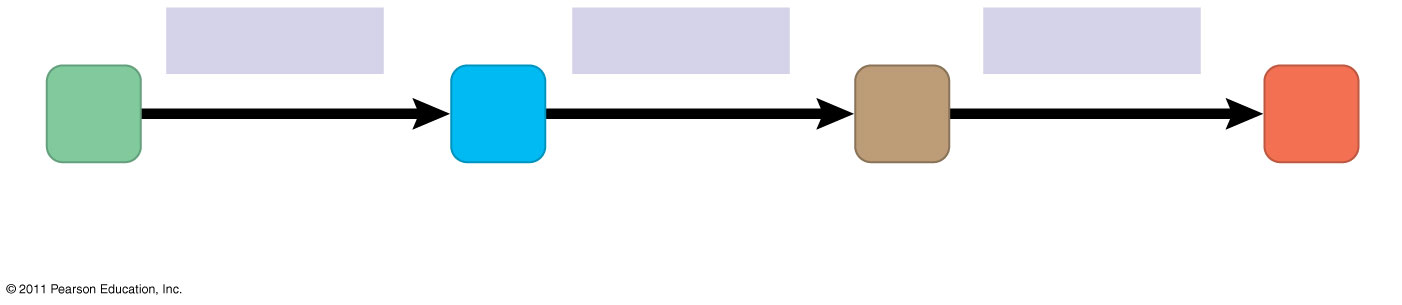 Enzyme 1
Enzyme 2
Enzyme 3
A
B
C
D
Reaction 1
Reaction 2
Reaction 3
Product
Startingmolecule
Metabolic Pathways
Catabolic pathways release energy by breaking down complex molecules into simpler compounds

Cellular respiration, the breakdown of glucose in the presence of oxygen, is an example of a pathway of catabolism
Metabolic Pathways
Anabolic pathways consume energy to build complex molecules from simpler ones

The synthesis of protein from amino acids is an example of anabolism

Bioenergetics is the study of how organisms manage their energy resources
Forms of Energy
Energy is the capacity to cause change

Energy exists in various forms, some of which can perform work
Forms of Energy
Kinetic energy is energy associated with motion
Heat (thermal energy) is kinetic energy associated with random movement of atoms or molecules
Potential energy is energy that matter possesses because of its location or structure
Chemical energy is potential energy available    for release in a chemical reaction	
Energy can be converted from one form to another
Forms of Energy
A diver has more potentialenergy on the platformthan in the water.
Diving convertspotential energy tokinetic energy.
Climbing up converts the kineticenergy of muscle movementto potential energy.
A diver has less potentialenergy in the waterthan on the platform.
The Laws of Energy Transformation
Thermodynamics is the study of energy transformations
A isolated system, such as that approximated by liquid in a thermos, is isolated from its surroundings
In an open system, energy and matter can be transferred between the system and its surroundings
Organisms are open systems
The First Law of Thermodynamics
According to the first law of thermodynamics, the energy of the universe is constant
Energy can be transferred and transformed, but it cannot be created or destroyed
The first law is also called the principle of conservation of energy
The Second Law of Thermodynamics
During every energy transfer or transformation, some energy is unusable, and is often lost as heat

According to the second law of thermodynamics
Every energy transfer or transformation increases the entropy (disorder) of the universe
The Second Law of Thermodynamics
Heat
Chemicalenergy
First law of thermodynamics
Second law of thermodynamics
Biological Order and Disorder
Cells create ordered structures from less ordered materials
Organisms also replace ordered forms of matter and energy with less ordered forms
Energy flows into an ecosystem in the form of light and exits in the form of heat
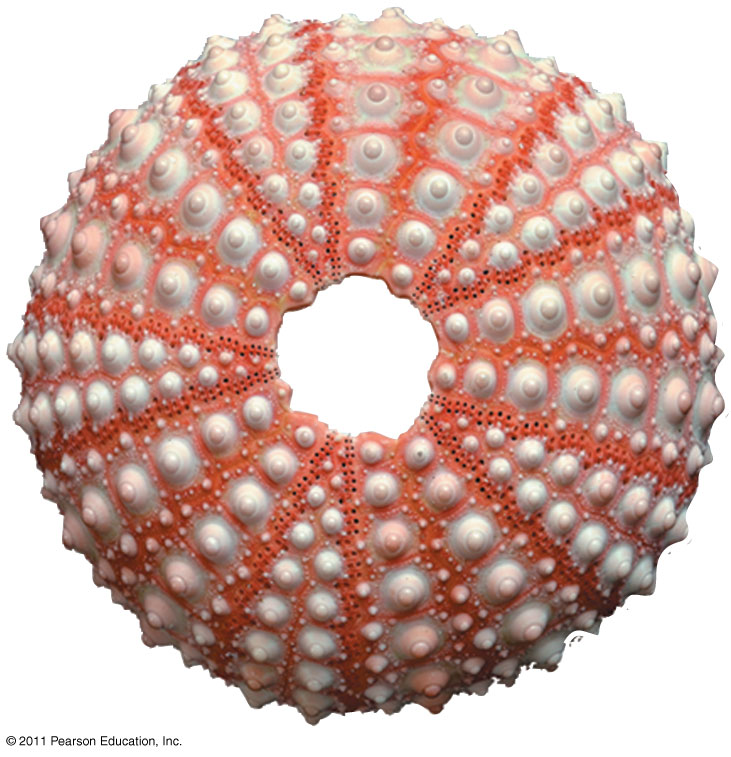 The free-energy change of a reaction tells us whether or not the reaction occurs spontaneously
Biologists want to know which reactions occur spontaneously and which require input of energy

To do so, they need to determine energy changes that occur in chemical reactions
Free-Energy Change, G
A living system’s free energy is energy that can do work when temperature and pressure are uniform, as in a living cell
Free-Energy Change, G
The change in free energy (∆G) during a process is related to the change in enthalpy, or change in total energy (∆H), change in entropy (∆S), and temperature in Kelvin (T)

				 ∆G = ∆H – T∆S

Only processes with a negative ∆G are spontaneous
Spontaneous processes can be harnessed to perform work
Free Energy, Stability, and Equilibrium
Free energy is a measure of a system’s instability, its tendency to change to a more stable state

During a spontaneous change, free energy decreases and the stability of a system increases

Equilibrium is a state of maximum stability

A process is spontaneous and can perform work only when it is moving toward equilibrium
Free Energy, Stability, and Equilibrium
• More free energy (higher G)• Less stable• Greater work capacity
In a spontaneous change• The free energy of the system   decreases (G  0)• The system becomes more   stable• The released free energy can   be harnessed to do work
Less free energy (lower G)• More stable• Less work capacity
Diffusion
Chemical reaction
Gravitational motion
Free Energy and Metabolism
The concept of free energy can be applied to the chemistry of life’s processes
Exergonic and Endergonic Reactions in Metabolism
An exergonic reaction proceeds with a net release of free energy and is spontaneous

An endergonic reaction absorbs free energy from its surroundings and is nonspontaneous
Exergonic
Exergonic reaction: energy released, spontaneous
Reactants
Amount of energyreleased(G  0)
Energy
Free energy
Products
Progress of the reaction
Endergonic
Endergonic reaction: energy required, nonspontaneous
Products
Amount of energyrequired(G  0)
Energy
Reactants
Free energy
Progress of the reaction
Equilibrium and Metabolism
Reactions in a closed system eventually reach equilibrium and then do no work
Cells are not in equilibrium; they are open systems experiencing a constant flow of materials
A defining feature of life is that metabolism is never at equilibrium
A catabolic pathway in a cell releases free energy in a series of reactions
Closed and open hydroelectric systems can serve as analogies
Equilibrium and Metabolism
G  0
G  0
An isolated hydroelectric system
Equilibrium and Metabolism
An open hydroelectric      system
ATP powers cellular work by coupling exergonic reactions to endergonic reactions
A cell does three main kinds of work
Chemical
Transport
Mechanical

To do work, cells manage energy resources by energy coupling, the use of an exergonic process to drive an endergonic one

Most energy coupling in cells is mediated by ATP
The Structure and Hydrolysis of ATP
ATP (adenosine triphosphate) is the cell’s energy shuttle

ATP is composed of ribose (a sugar), adenine (a nitrogenous base), and three phosphate groups
The structure of ATP
Adenine
Phosphate groups
Ribose
The hydrolysis of ATP
Adenosine triphosphate (ATP)
Energy
Inorganicphosphate
Adenosine diphosphate (ADP)
ATP
The bonds between the phosphate groups of ATP’s tail can be broken by hydrolysis

Energy is released from ATP when the terminal phosphate bond is broken

This release of energy comes from the chemical change to a state of lower free energy, not from the phosphate bonds themselves
How the Hydrolysis of ATP Performs Work
The three types of cellular work (mechanical, transport, and chemical) are powered by the hydrolysis of ATP

In the cell, the energy from the exergonic reaction of ATP hydrolysis can be used to drive an endergonic reaction

Overall, the coupled reactions are exergonic
How the Hydrolysis of ATP Performs Work
ATP drives endergonic reactions by phosphorylation, transferring a phosphate group to some other molecule, such as a reactant

The recipient molecule is now called a phosphorylated intermediate
How the Hydrolysis of ATP Performs Work
Solute
Transport protein
ATP
ADP
P i
Solute transported
Transport work: ATP phosphorylates transport proteins.
Vesicle
ATP
ADP
P i
ATP
Protein andvesicle moved
Motor protein
Mechanical work: ATP binds noncovalently to motor      proteins and then is hydrolyzed.
The Regeneration of ATP
ATP is a renewable resource that is regenerated by addition of a phosphate group to adenosine diphosphate (ADP)
The energy to phosphorylate ADP comes from catabolic reactions in the cell
The ATP cycle is a revolving door through which energy passes during its transfer from catabolic to anabolic pathways
ATP Cycle
ATP
H2O
Energy fromcatabolism (exergonic,energy-releasingprocesses)
Energy for cellularwork (endergonic,energy-consumingprocesses)
ADP
P i
Enzymes speed up metabolic reactions by lowering energy barriers
A catalyst is a chemical agent that speeds up a reaction without being consumed by the reaction

An enzyme is a catalytic protein
Hydrolysis of sucrose by the enzyme sucrase is an example of an enzyme-catalyzed reaction
Enzymes
Sucrase
Sucrose(C12H22O11)
Glucose(C6H12O6)
Fructose(C6H12O6)
The Activation Energy Barrier
Every chemical reaction between molecules involves bond breaking and bond forming

The initial energy needed to start a chemical reaction is called the free energy of activation, or activation energy (EA) 

Activation energy is often supplied in the form of thermal energy that the reactant molecules absorb from their surroundings
How Enzymes Lower the EA Barrier
Enzymes catalyze reactions by lowering the EA barrier

Enzymes do not affect the change in free energy (∆G); instead, they hasten reactions that would occur eventually
How Enzymes Lower the EA Barrier
Course ofreactionwithoutenzyme
EAwithoutenzyme
EA withenzymeis lower
Reactants
Course ofreactionwith enzyme
G is unaffectedby enzyme
Free energy
Progress of the reaction
Products
Substrate Specificity of Enzymes
The reactant that an enzyme acts on is called the enzyme’s substrate 

The enzyme binds to its substrate, forming an enzyme-substrate complex

The active site is the region on the enzyme where the substrate binds

Induced fit of a substrate brings chemical groups of the active site into positions that enhance their ability to catalyze the reaction
Substrate Specificity of Enzymes
Substrate
Active site
Enzyme
Enzyme-substratecomplex
Catalysis in the Enzyme’s Active Site
In an enzymatic reaction, the substrate binds to the active site of the enzyme
The active site can lower an EA barrier by
Orienting substrates correctly
Straining substrate bonds
Providing a favorable microenvironment
Covalently bonding to the substrate
Catalysis in the Enzyme’s Active Site
Substrates enter active site.
Substrates are heldin active site by weakinteractions.
Substrates
Enzyme-substratecomplex
Activesite isavailablefor two newsubstratemolecules.
Active site canlower EA and speedup a reaction.
Enzyme
Products arereleased.
Substrates areconverted toproducts.
Products
Effects of Local Conditions on Enzyme Activity
An enzyme’s activity can be affected by

General environmental factors, such as temperature and pH
Chemicals that specifically influence the enzyme
Effects of Temperature and pH
Each enzyme has an optimal temperature in which it can function
Each enzyme has an optimal pH in which it can function
Optimal conditions favor the most active shape for the enzyme molecule
Optimal pH for trypsin(intestinalenzyme
Optimal pH for pepsin(stomachenzyme
Rate of reaction
0
4
pH
10
Optimal pH for two enzymes
Cofactors
Cofactors are nonprotein enzyme helpers

Cofactors may be inorganic (such as a metal in ionic form) or organic

An organic cofactor is called a coenzyme
Coenzymes include vitamins
Enzyme Inhibitors
Competitive inhibitors bind to the active site of an enzyme, competing with the substrate

Noncompetitive inhibitors bind to another part of an enzyme, causing the enzyme to change shape and making the active site less effective

Examples of inhibitors include toxins, poisons, pesticides, and antibiotics
Competitive inhibition
Noncompetitive      inhibition
Normal binding
Competitiveinhibitor
Noncompetitiveinhibitor
The Evolution of Enzymes
Enzymes are proteins encoded by genes
Changes (mutations) in genes lead to changes in amino acid composition of an enzyme

Altered amino acids in enzymes may alter their substrate specificity

Under new environmental conditions a novel form of an enzyme might be favored
Regulation of enzyme activity helps control metabolism
Chemical chaos would result if a cell’s metabolic pathways were not tightly regulated

A cell does this by switching on or off the genes that encode specific enzymes or by regulating the activity of enzymes
Allosteric Regulation of Enzymes
Allosteric regulation may either inhibit or stimulate an enzyme’s activity

Allosteric regulation occurs when a regulatory molecule binds to a protein at one site and affects the protein’s function at another site
Allosteric Activation and Inhibition
Most allosterically regulated enzymes are made from polypeptide subunits

Each enzyme has active and inactive forms
The binding of an activator stabilizes the active form of the enzyme

The binding of an inhibitor stabilizes the inactive form of the enzyme
Allosteric Activation and Inhibition
Allosteric activators and inhibitors
Active site(one of four)
Allosteric enzymewith four subunits
Activator
Active form
Stabilized active form
Oscillation
Nonfunctionalactive site
Inhibitor
Inactive form
Stabilized inactive form
Cooperativity
Cooperativity: another type of allosteric activation
Substrate
Stabilized activeform
Inactive form
Cooperativity
Cooperativity is a form of allosteric regulation that can amplify enzyme activity

One substrate molecule primes an enzyme to act on additional substrate molecules more readily

Cooperativity is allosteric because binding by a substrate to one active site affects catalysis in a different active site
Identification of Allosteric Regulators
Allosteric regulators are attractive drug candidates for enzyme regulation because of their specificity

Inhibition of proteolytic enzymes called caspases may help management of inappropriate inflammatory responses
Feedback Inhibition
In feedback inhibition, the end product of a metabolic pathway shuts down the pathway

Feedback inhibition prevents a cell from wasting chemical resources by synthesizing more product than is needed
Specific Localization of Enzymes Within the Cell
Structures within the cell help bring order to metabolic pathways

Some enzymes act as structural components of membranes

In eukaryotic cells, some enzymes reside in specific organelles; for example, enzymes for cellular respiration are located in mitochondria
Mitochondria
Mitochondria
The matrix containsenzymes in solution thatare involved in one stageof cellular respiration
Enzymes for anotherstage of cellularrespiration areembedded in theinner membrane.